Fig. 3 Effect of chronic pressure overload on wild-type and eNOS−/− mice. Representative, superimposed, ...
Cardiovasc Res, Volume 66, Issue 3, June 2005, Pages 444–453, https://doi.org/10.1016/j.cardiores.2005.01.021
The content of this slide may be subject to copyright: please see the slide notes for details.
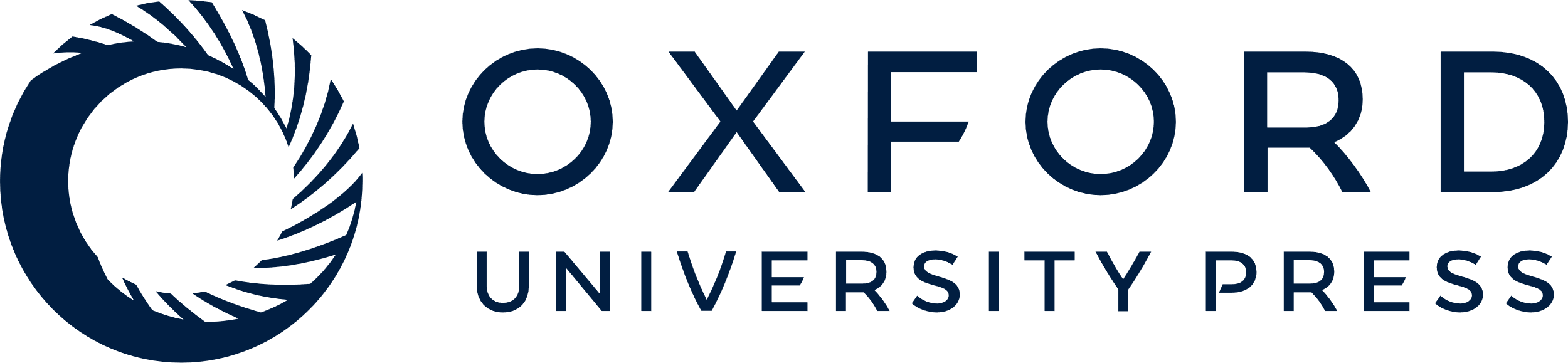 [Speaker Notes: Fig. 3 Effect of chronic pressure overload on wild-type and eNOS−/− mice. Representative, superimposed, steady state pressure–volume loops of a wild-type (A) and eNOS−/− (B) 42 days after sham-operation or aortic banding. (C–F) Representative pressure–volume loops during transient reduction of cardiac preload in wild-type (C, D) and eNOS−/− (E, F) mice 42 days after sham-operation (C, E) or aortic banding (D, F). Solid lines indicate end-systolic pressure–volume relationship (ESPVR) and dotted lines indicate end-diastolic pressure–volume relationship (EDPVR).


Unless provided in the caption above, the following copyright applies to the content of this slide: Copyright © 2005, European Society of Cardiology]